USBメモリー(カラビナフォルム)
U2701
ビジネスバッグやキーリング等に付けられる便利＆シンプルなUSBです
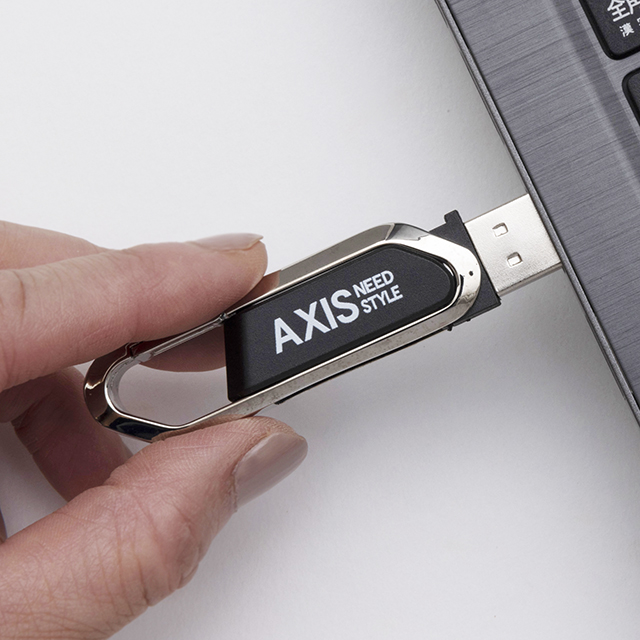 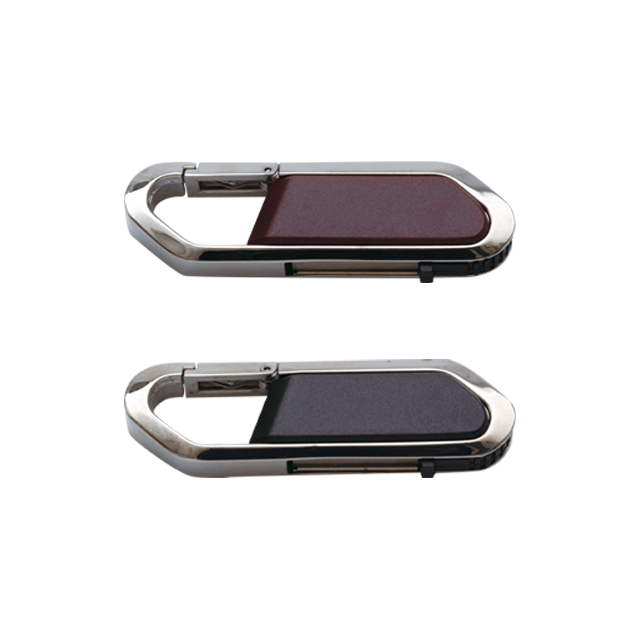 ・カラビナ
ブラック
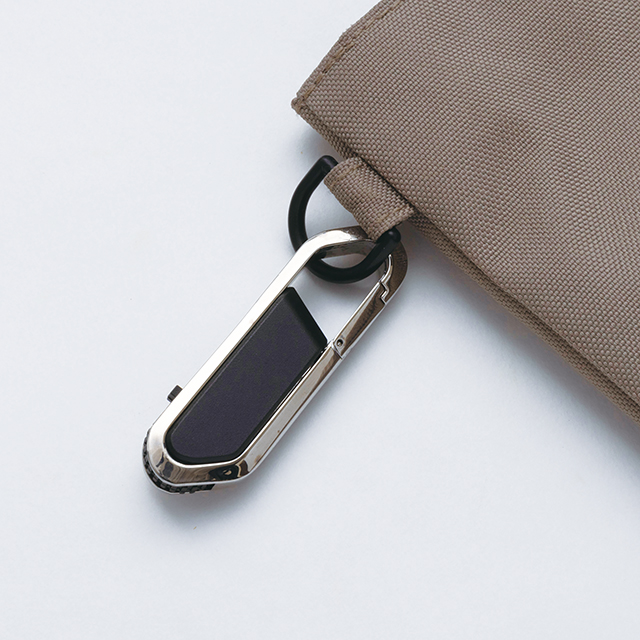 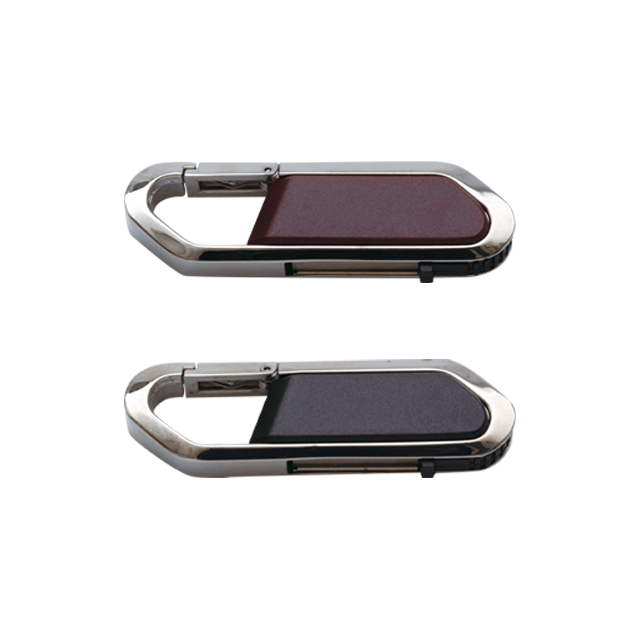 ブラウン
・名入れ
シルク印刷W15×H7㎜
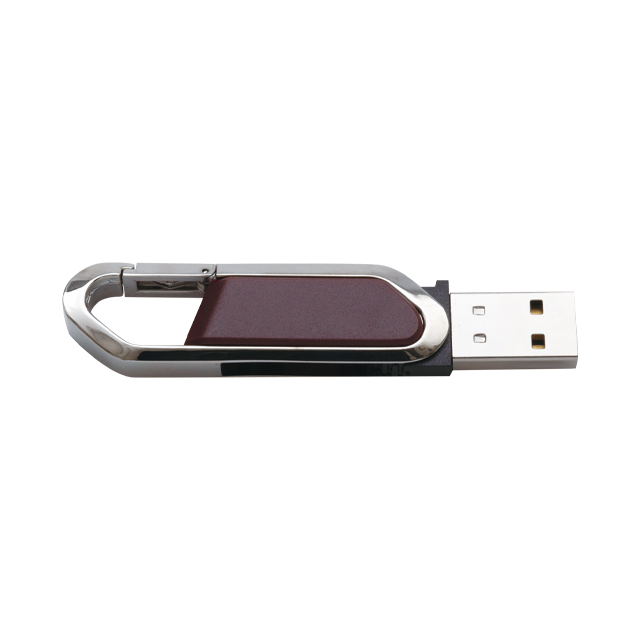 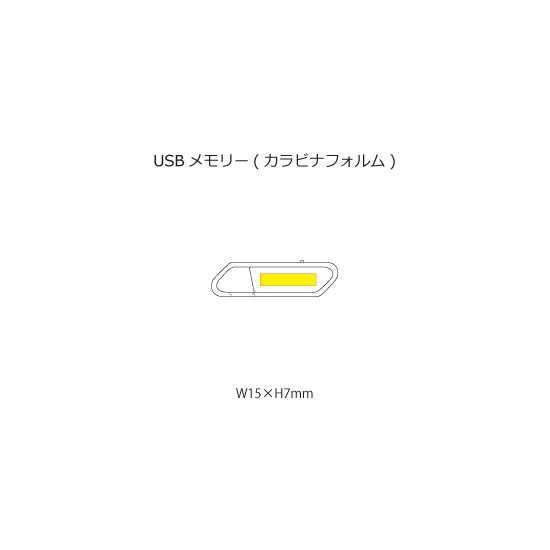 ■商品サイズ:61.7×19×9.3㎜

■材質:ABS樹脂他

■容量:2・4・8・16・32GB
■白箱サイズ(入):110×75×19㎜

■備考:100個から受注対応商品/回転タイプ

■カラー:ブラック・ブラウン(色指定可)